Белки
Урок №65 Классификация и уровни организации (структуры) белков.
Урок №66 Химические свойства белков.
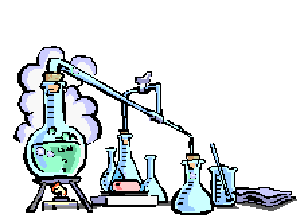 Преподаватель:
Грудинина Т.В.
Цели уроков:
Ознакомить учащихся с природными полимерами – белками. 
Изучить их классификацию, строение и свойства.
Кратко рассмотреть биологическую роль белков.
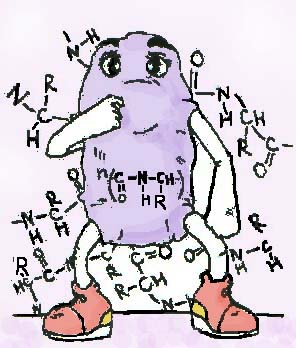 План урока:
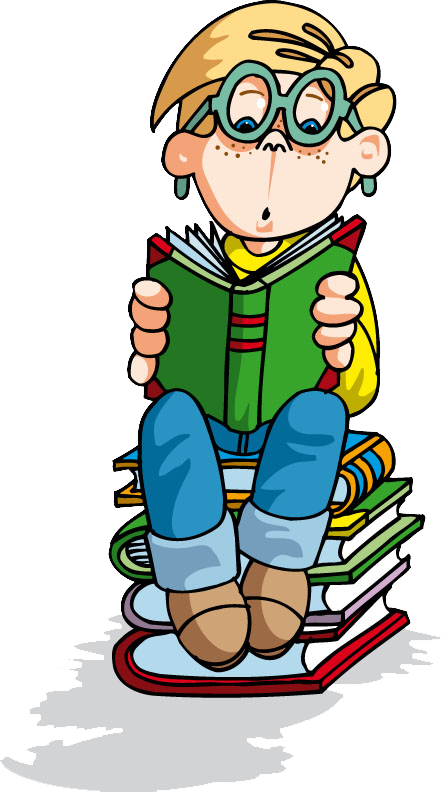 Организационный момент
Проверка домашнего задания
Изучение нового материала
Закрепление нового материала
Подведение итогов урока
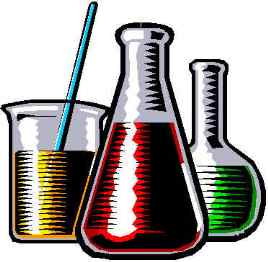 Проверка домашнего задания.
Какие соединения называются аминокислотами?
Как строятся названия аминокислот?
Дать название:



Какие химические свойства характерны для аминокислот?
Какие реакции называют реакциями конденсации?
Какая группа атомов называется амидной?
Что такое пептиды?
2-амино-3-метилбутановая кислота
α-амино-β-метилмасляная кислота
CH3
−
CH
−
CH
−
COOH
│
│
CH3
NH2
Изучение нового материала.
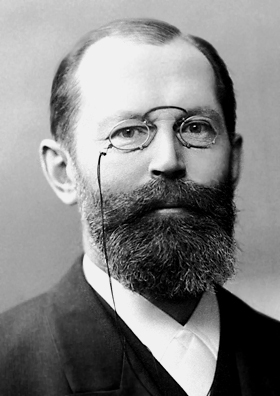 Определение аминокислотного состава белков было сделано на рубеже XIX-XX веков работами ученого Эмиля Фишера.
Определили более 20 различных
α-аминокислот. Дали им индиви-дуальные названия.

Например:
α-аминоуксусная кислота			глицин
α-амино-β-оксипропионовая кислота	серин
α-амино-β-тиопропионовая кислота	цистеин
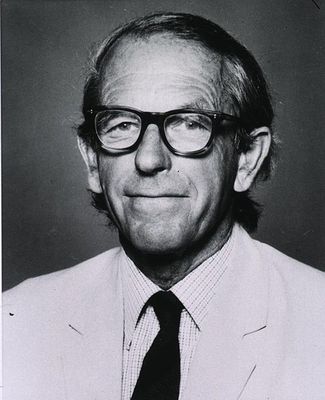 Инсулин
– первый белок у которого было определено строение. Для этого английскому ученому Фредерику Сенгеру (Сенджеру) потребовалось 10 лет.
Первичная структура
– это определенная аминокислотная последовательность.
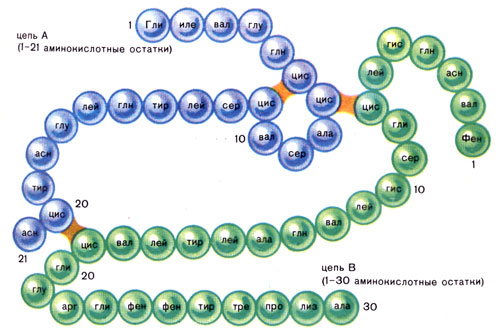 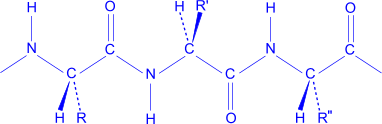 Вторичная структура
может быть в виде:
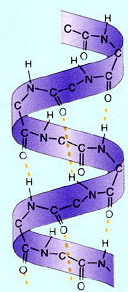 β-структуры
(складчатая)
α-спирали
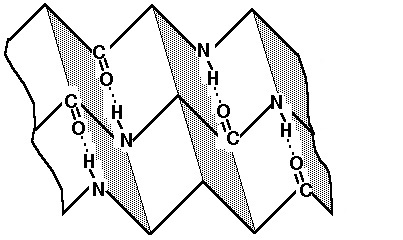 Образуется с помощью водородных связей между положительно заряженными иминогруппами  (		)  и отрицательно заряженными карбонильными группами             (	   ).
N
−
H
O
C
Третичная структура
– это положение в пространстве полипептидной цепи.
Различают:
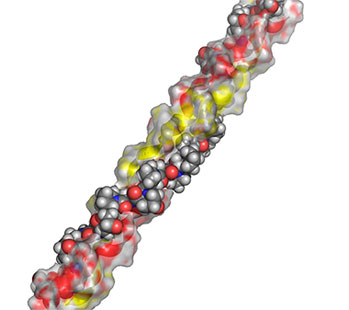 Фибриллярные белки – сильно вытянутые (нитеобразные) нерастворимые в воде соединения.
	


Глобулярные белки. Их полипептидные цепи свернуты в трехмерные, сферические образования (глобулы), растворимые в воде.
Примеры: коллаген (сухожилия), кератин (волосы), фиброин (натуральный шелк).
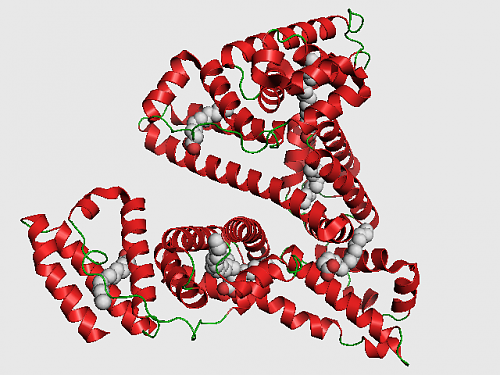 Примеры: альбумин (яйцо), гемоглобин (кровь)
Крупные белковые молекулы, как правило состоят из нескольких частей (субъединиц) относительно небольшой молекулярной массы. Такая структура называется
четвертичной.
Пример: гемоглобин
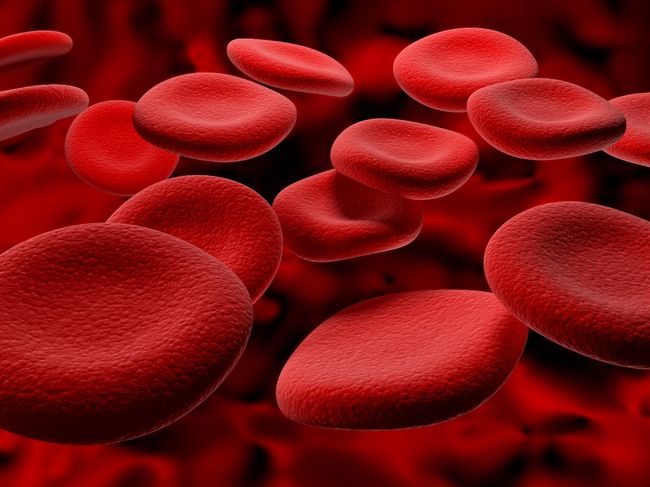 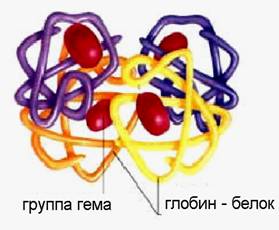 Химические свойства белков.
Гидролиз – разрушение молекул белков с помощью воды в присутствии кислот и щелочей до аминокислот.
Денатурация – это изменение вторичной, третичной и четвертичной структур молекул белка под действием нескольких факторов (температуры, механического воздействия, химических веществ).
Качественные реакции на белки:
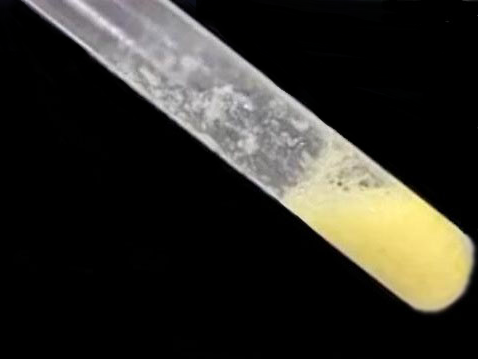 Ксантопротеиновая
Биуретовая
белок
+
Cu(OH)2
красно-фиолетовый цвет
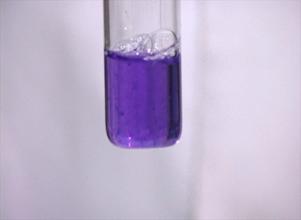 NaOH
белок
+
HNO3 (конц.)
ярко-желтый цвет
Классификация.
Белки
Сложные
Протеиды
Кроме аминокислот входят вещества небелковой природы: углеводы, нуклеиновые кислоты и др.
Примеры: гликопротеиды, нуклеопротеиды
Простые
Протеины
Состоят только из остатков α-аминокислот
Примеры: альбумины, глобулины
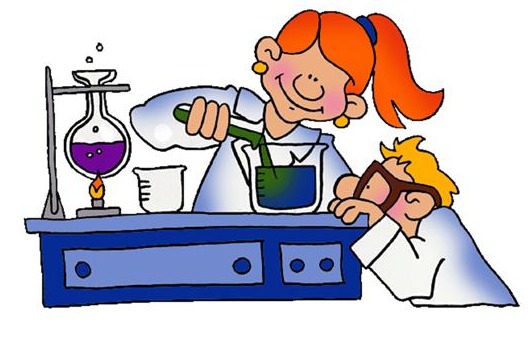 Биологическая роль.
Белки – ферменты (катализаторы)
Регуляторные белки влияют на процессы активности генов, рост и развитие организма 
Белки – гормоны влияют на процесс обмена веществ 
Защитные белки обеспечивают иммунную защиту организма
Рецепторные белки (связаны с органами чувств)
Транспортные белки
Сократительные белки
Структурные белки
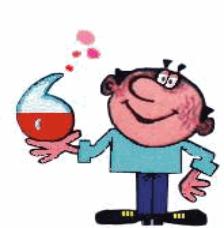 Тест.
В состав белков входят остатки α-аминокислот.
Кислота серин содержит функциональные группы COOH, NH2, SH.
Аминоуксусная кислота имеет название валин.
При действии концентрированной  азотной кислоты белок окрашивается в желтый цвет.
Гемоглобин выполняет транспортную функцию.
Вторичная структура – это последовательность аминокислотных остатков в полипептидной цепи.
Ферменты – это биологические катализаторы.  
Нитеобразные белки называются глобулярными.
В полимерной цепи соседние остатки аминокислот связаны  друг с другом водородной связью.
Денатурация – это разрушение пространственной структуры белков, при сохранении первичной.
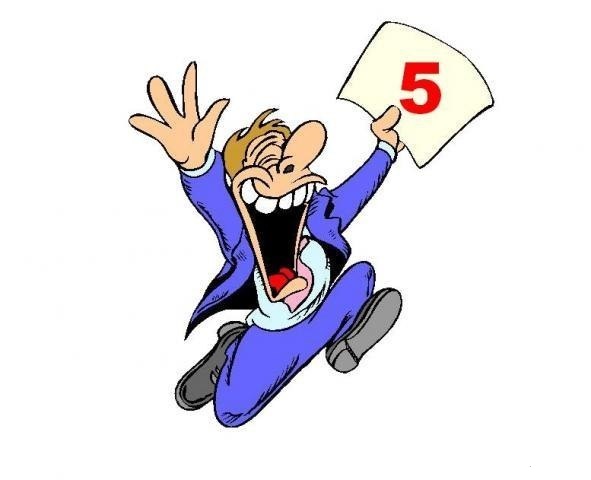 Урок окончен! Благодарю за внимание!
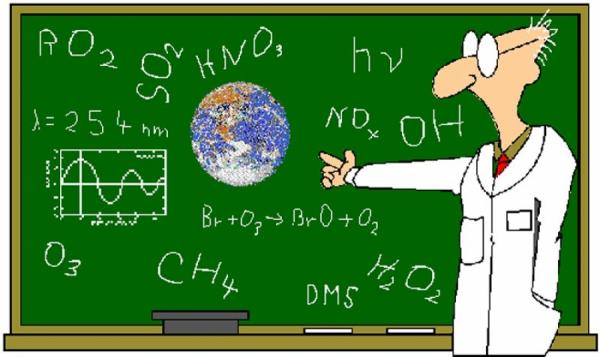